Narodilo se ….
Okénko vývojové psychologie zdroj: Mgr. Zuzana Přibylová
Novorozenec 0-5 týdnů
reaguje na mnohem více podnětů než je patrné, už se učí, zrcadlení, citová vazba
Kojenec 0-2 měsíce
křik, interakce, sociální úsměv
Kojenec 3-6 měsíců
broukání, dokáže naslouchat, reagovat (obličeje)
Okénko vývojové psychologie zdroj: Mgr. Zuzana Přibylová
Kojenec 6-8 měsíců
žvatlání, slabiky, vyjadřuje emoce, spontánní hlasová odezva na jiné lidi
Kojenec 9-12 měsíců
první slůvka, schopnost rozumět řeči, žvatlání už zní jako mateřština, sdílení pozornosti, reciproční hříčky
Myslet nahlas, mluvit nahlaszprostředkované učení
Příklady zprostředkované samomluvy
0-1 měsíc: výrazy obličeje, vyplazování jazyka, zvuky samohlásek, melodie, intonace
1-4 měsíce: napodobovat broukání, zprostředkovat jméno, význam zvuků z prostředí, odpovídat
3-6 měsíců: povzbuzovat broukání, označovat předměty, zvuky zvířat, interakce ve třech
Myslet nahlas, mluvit nahlaszprostředkované učení
Příklady zprostředkované samomluvy
6-9 měsíců: dvouslabičná slova, ukazovat předměty
9-12 měsíců: artikulovat zřetelně a pomalu
Batolata: autonomie, socializace, sebepojetí
18-24 měsíců: pojmenovávání, vlastnictví
30. měsíc: delší slova, delší věty, změny tématu
36. měsíc: pozornost u tématu, citlivost k posluchači
Bylo nebylo …
	Náš dnešní příběh se stal v jedné malé zemi, která byla zvláštní tím, že v každém i odlehlém koutě bylo kouzelné místo plné knih, hraček a usměvavých dychtivých bytostí s brýlemi i bez.
	Tyto bytosti rády pečovaly o předškoláky a školáky,  zajímaly se o rodiny, neposlušné mládežníky, unavené dospěláky, ale jako by něco chybělo ...

A pak přišel ...
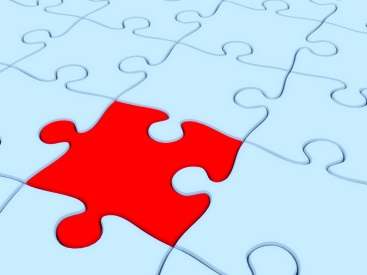 S knížkou do života / Bookstart příběh nebo pohádka?
krajský seminář České Budějovice, 
28. 1. 2020
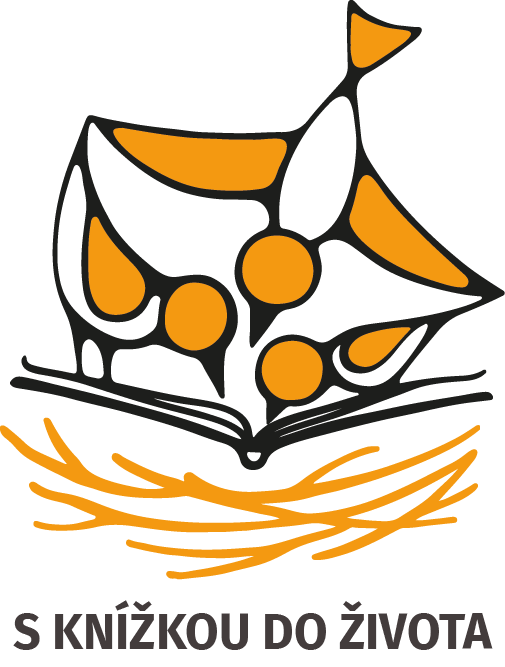 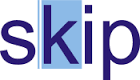 Signály ze společnosti
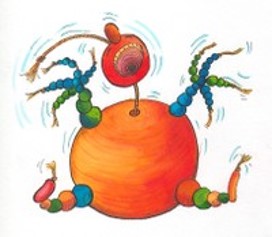 na jedné straně: varování neurologů, logopedů, dětských lékařů …

na druhé straně: prokázáno čtenářskými průzkumy, že dobří čtenáři mají také lepší prospěch, prokázán jednoznačně pozitivní vliv rodičů čtoucí dětem aj.
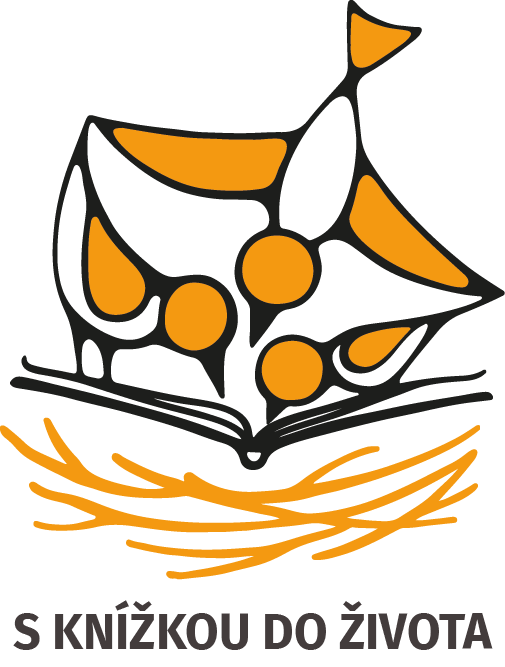 Dobré podmínky
v ČR máme systém knihoven, ze kterého můžeme těžit, a nadšené knihovnice a knihovníky, kteří se nebojí nových příležitostí
existuje již celá řada celorepublikových projektů a čtenářských aktivit knihoven: Už jsem čtenář - Knížka pro prvňáčka (35 tis. ), Noc s Andersenem, Den pro dětskou knihu, Kde končí svět, Lovci perel, Škola naruby …
většina knihoven nabízí programy čtenářské gramotnosti pro děti a spolupracuje se školkami, školami, učiteli, dětmi se specifickými potřebami i rodinami
některé knihovny se dokonce již dlouhodobě věnují miminkům a batolatům (Městská knihovna Sedlčany, Knihovna Jiřího Mahena v Brně, Městská knihovna Antonína Marka v Turnově, Městská knihovna Dobříš …)
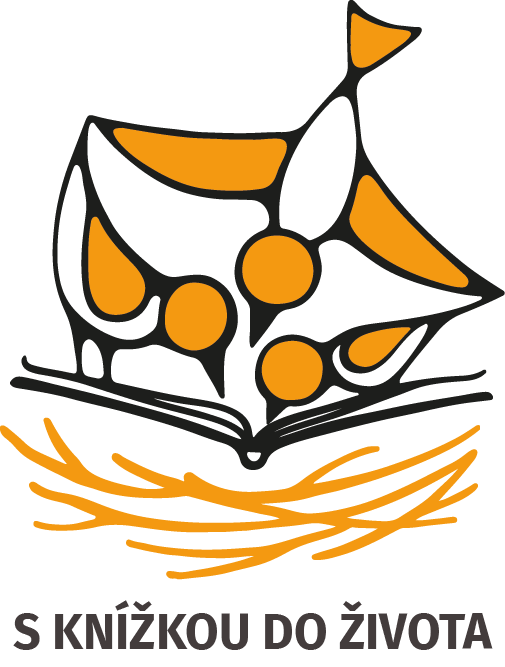 Příklady
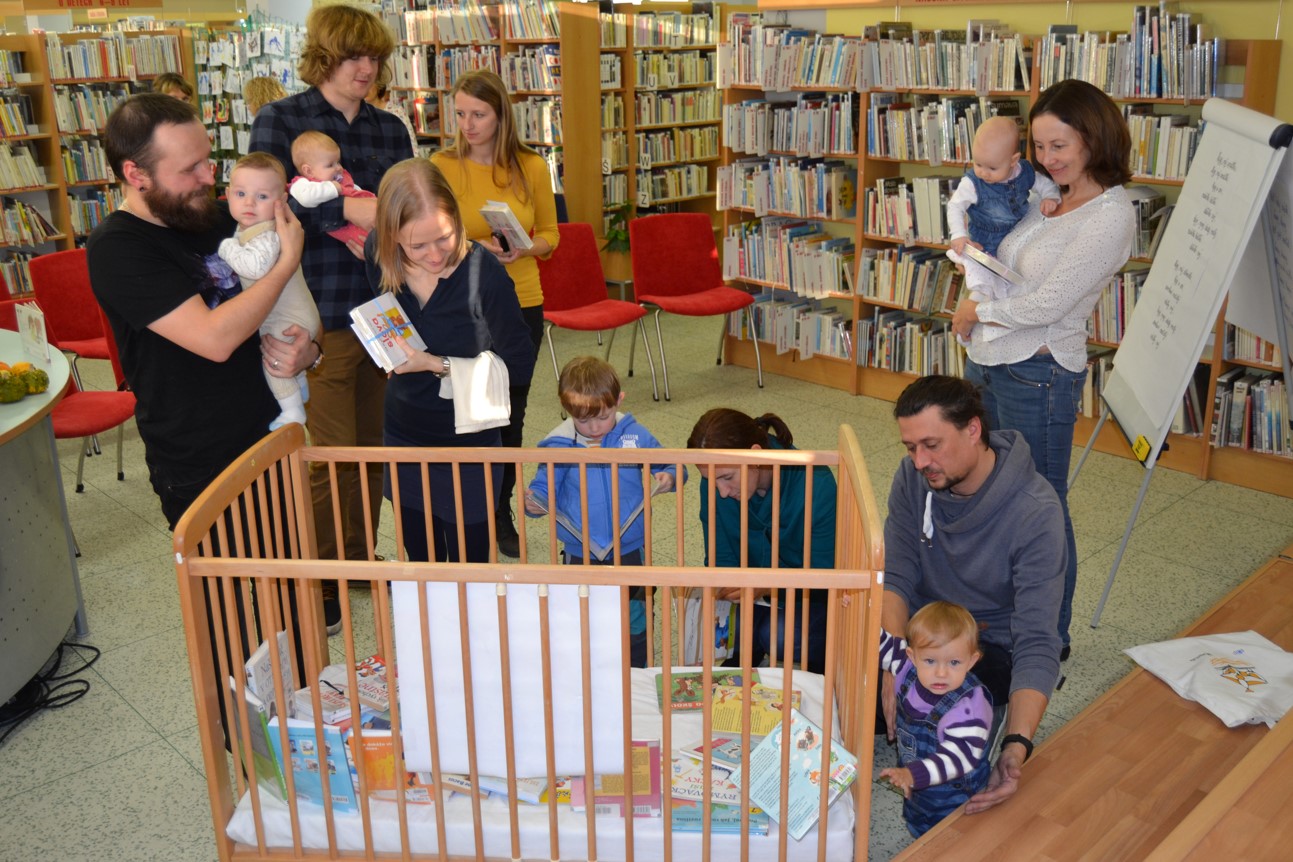 Knihovna Sedlčany, města s 7000 obyvateli, začala s vítáním miminek a to přímo v knihovně již v roce 2004 a 88 % dětí je čtenáři knihovny.
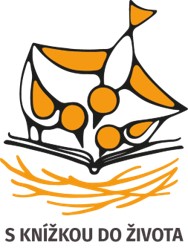 Pro koho a proč to děláme
pro rodiče, pro děti, pro sebe?

„Ve věku do 3 let se utváří osobnost
 téměř ze 70 %.“
Knihovna znamená čtení, čtení (stimulace předčítáním, vyprávěním) znamená řeč a rozvoj dalších dovedností, na rozvoji řeči a porozumění závisí učení a na učení závisí uplatnění v životě.
Můžeme být s rodiči v jednom z jejich nejhezčích životních obdobích a můžeme tak s nimi navázat vztah, který přetrvá.
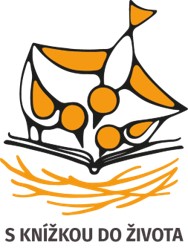 Čtení ve zkratce – pro rodiče
Čtení má vliv na všechno:

rozvoj slovní zásoby, rozvoj komunikace, soustředění, rozvoj myšlení, paměti, představivosti i motoriky, porozumění a poznávání světa, chápání souvislostí, citové zážitky – rozvoj emoční inteligence, i estetiky
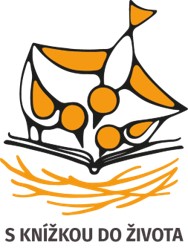 Cíle projektu S knížkou do života
pěstovat a podporovat lásku ke knížkám, příběhům a čtení
podporovat rozvoj jazykových dovedností, vnímání a dětské fantazie
povzbuzovat rodiče, aby si čtení užívaly, četly dětem od nejútlejšího věku a chápaly, že existuje přímá vazba mezi čtením a vzděláváním 
nabídnout tipy a rady pro společné čtení a orientovat rodiče v nabídce dobré literatury pro děti
nabídnout zajímavý program a prostor pro sdílení a rozšířit tak služby knihovny pro nejmladší děti
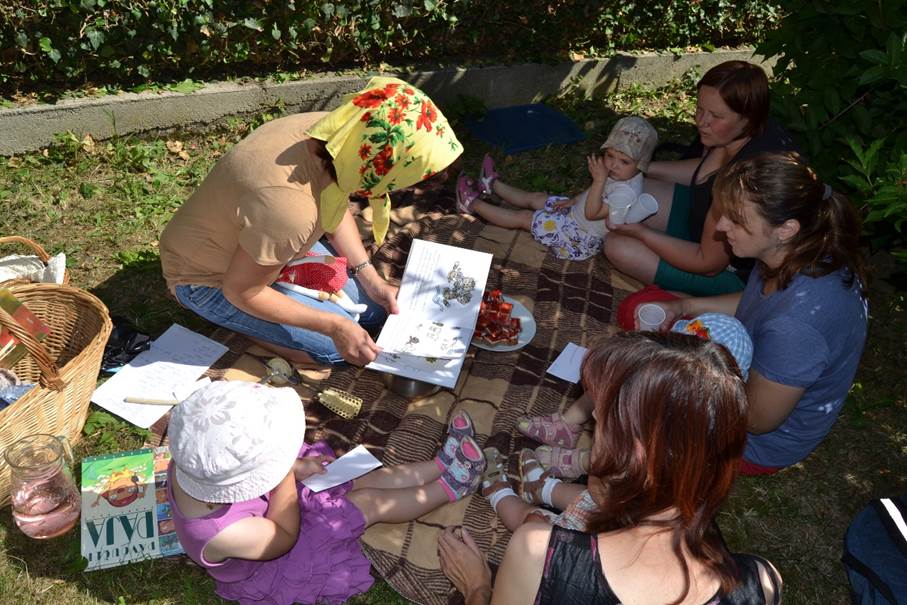 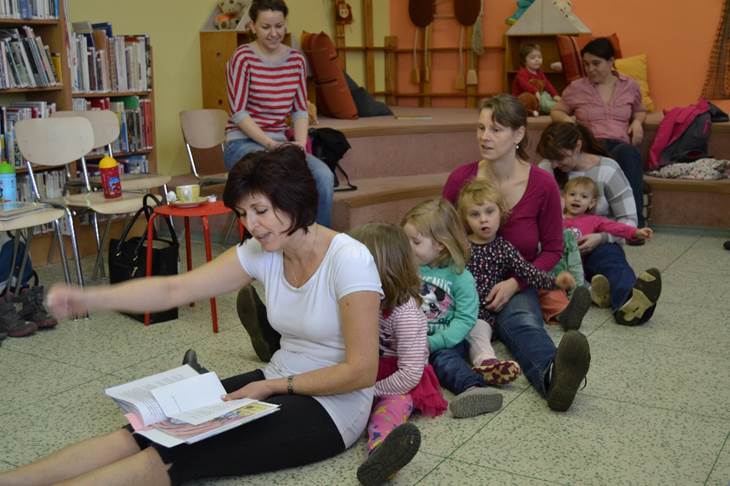 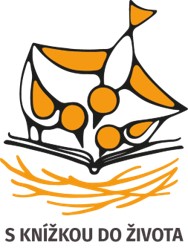 Přínos
Jednoznačně prokázaný pozitivní dopad na rodiče, děti i knihovnu často ve více než polovině případů (50-70 %):
rodiče čtou a sdílejí s chutí knížky se svými dětmi (čtou např. pak denně …)
rodiče mají větší sebedůvěru, lepší znalosti i dovednosti
podporou společného čtení sílí vzájemná vazba mezi rodičem a dítětem
vytváří se vazba mezi rodinou a knihovnou, mezi rodičem a knihovníkem (povídají si spolu o vývoji dítěte, o vhodných knížkách atp.)
dítě je lépe připraveno na školu, má lépe rozvinuté jazykové a další dovednosti (Wade and Moore 1998)
Dopady - odkazy na zahraniční studie
pozitivní vliv na četnost komunikace (jazykových aktivit) mezi rodičem a dítětem (e.g., Wade & Moore, 1996)
mění se přístup rodičů ke sdílení knížek s dětmi (Vanobbergen, Daems, & Tilburg, 2009)
lepší jazykové a gramotnostní výsledky bookstartových dětí nastupujících k primárnímu vzdělávání (Wade & Moore, 1998)
nedávná studie, Ramírez-Esparza, García-Sierra, and Kuhl (2014) dokazuje, že zejména kvalita interakce/komunikace mezi dítětem a rodičem (jeden na jednoho) podporuje jazykový vývoj
Program BookStart může ovlivnit, jak se rodiče chovají dále k dětem, které na komunikaci reagují negativně (H. van den Berg, A. G.Bus, 2014)
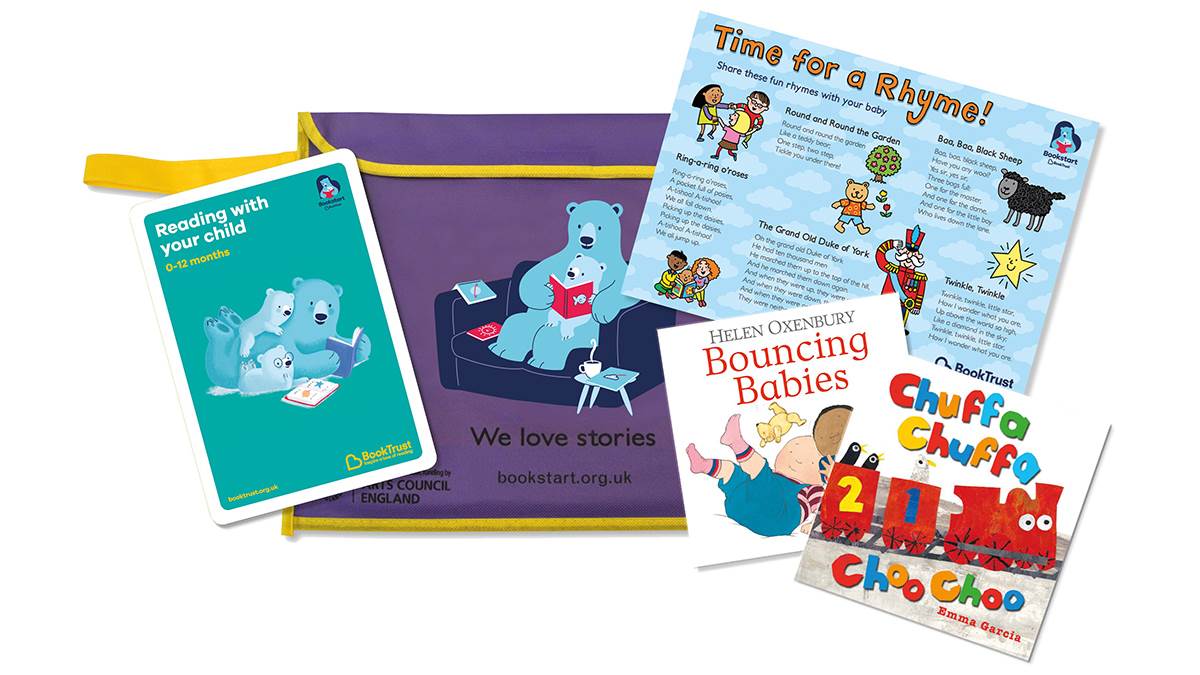 https://www.booktrust.org.uk/
Zjištěné skutečnosti – mé oblíbené hodnocení programu
Příklad
Hodnocení programu Bookstart Corner (Sheffield Hallam University, 2013) – projekt oceňují rodiče i lékaři: rodiče získávají větší sebedůvěru ve čtení s dítětem i při zpívání a komentují to, že by je tyto aktivity bez Bookstartu třeba ani nenapadly, objevují, že je to radost, že se dají používat jednoduché např. prstové loutky, aby čtení bylo zábavnější, více se dětí ptají – přímý dopad na interakci dítěte a rodiče, lépe rozumí dětským knížkám, logicky se tak děti o knížky více zajímají, mají svou oblíbenou, říkají si sami o zpívání a říkadla, baví je čtení s rodiči, lépe rozumí slovům …
Zjištěné skutečnosti při hodnocení programů Bookstart
Jiná studie dokazuje, že je pro podporu čtení také důležité, aby děti knihu/knihy měly doma, vlastnily knihy
Na dětech v dětských domovech (7-11 let) prokázáno, že nestačí jim 2x ročně věnovat knižní dárek, ale je potřeba další podpora a návazné čtenářské aktivity související s darovanými knížkami.
Pokud se 6 měsíčnímu miminku denně čte, již ve 12 měsících nejen lépe rozumí a reprodukuje slova a významy, ale má to pozitivní vliv na jeho sociální a emoční dovednosti.
Darování knižních setů také představuje efektivní prostředek propagace čtení u sociálně slabších rodin apod.
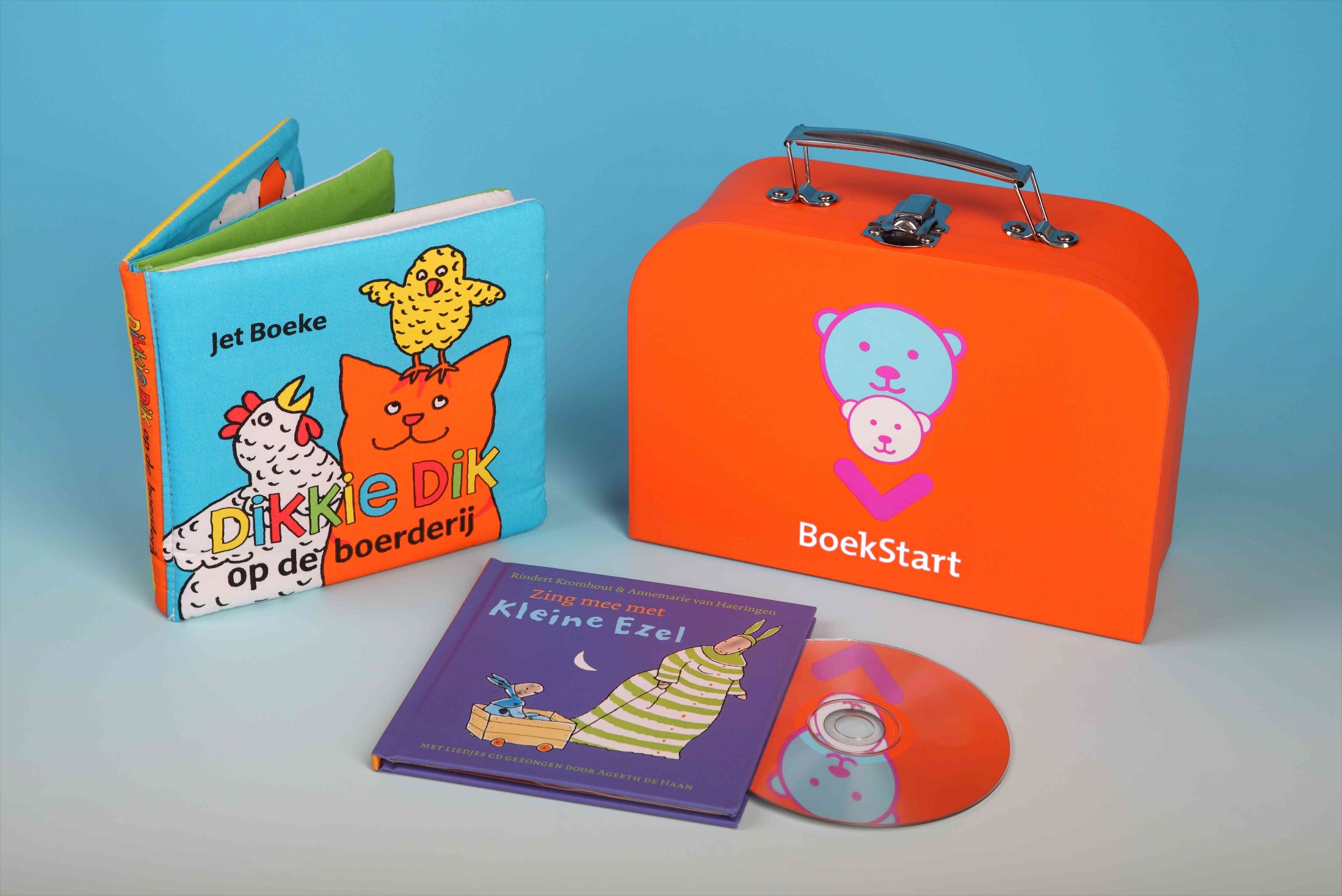 by The Reading Foundation Netherlands - licensed under CC BY 4.0
Co z toho pro nás vyplynulo – základy pravidel
kniha jako dárek, aby děti měly knihu doma, byla jejich (dárkový set)
návazné čtenářské aktivity jsou zásadní (pozvánky do knihovny a pravidelná setkávání)
je prokázáno, že to má opravdu jednoznačně pozitivní vliv – takže do toho jdeme…
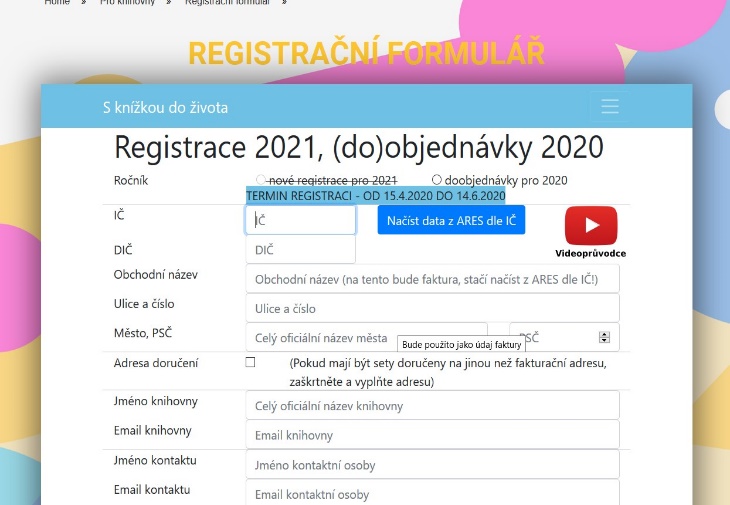 Jak začít
oslovit starostu
přihlásit se do projektu
připravit si dárkové sady
předat dárkové sady
připravit si dětský koutek
pozvat na akce
připravit si aktivity v knihovně
získávat partnery
zajišťovat dobrý fond
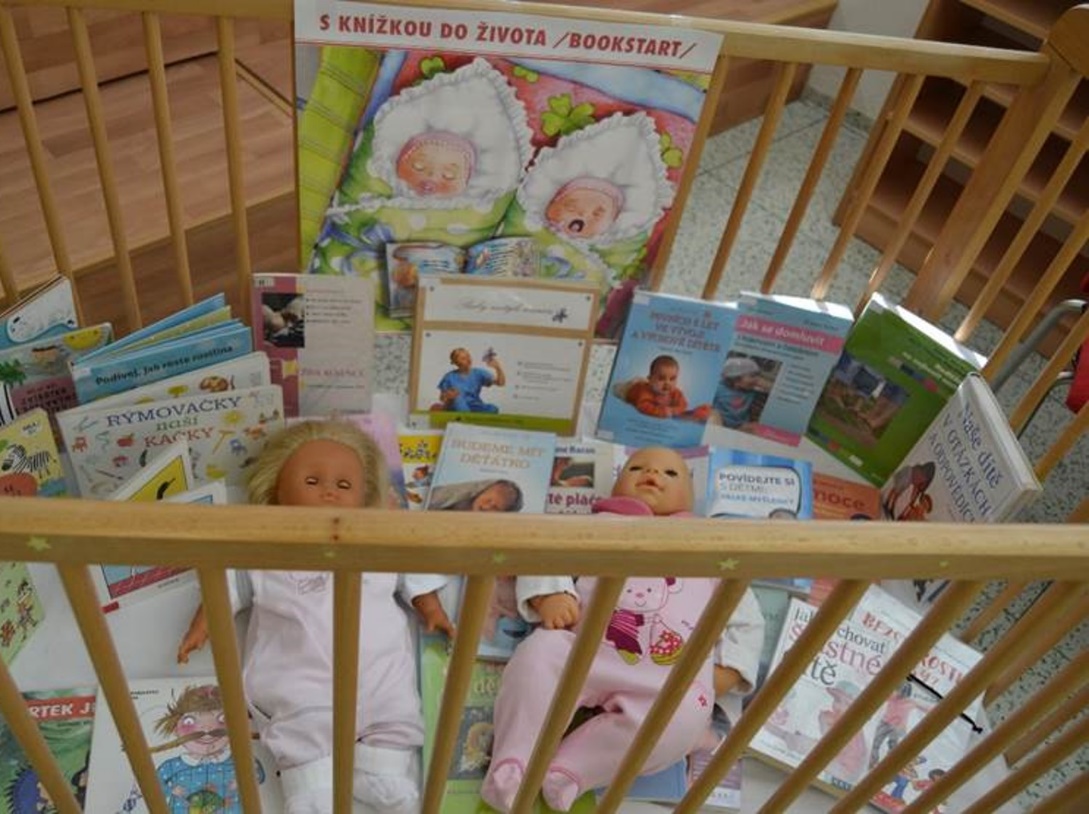 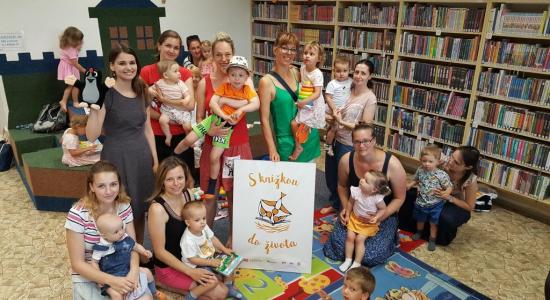 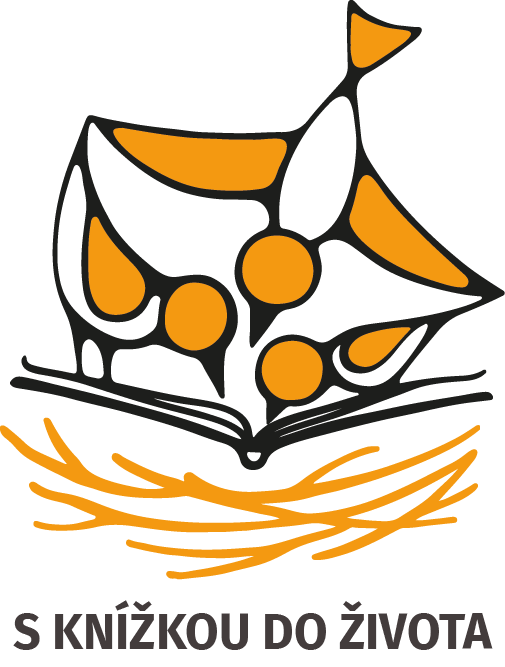 Podmínky účasti v projektu
členství ve SKIP ČR
objednání dárkových sad a jejich předání
uspořádání 4 relevantních akcí pro rodiče s miminky ročně a vytváření komunity
budování odpovídajícího fondu – knížky pro nejmenší a knížky pro rodiče 
přizpůsobování prostředí a vybavení pro  miminka a batolata
dokumentace činnosti a roční zpráva prostřednictvím dotazníku na webu projektu
udržitelnost projektu 6 let
zvyšování kvalifikace, propagace projektu, informace zřizovateli
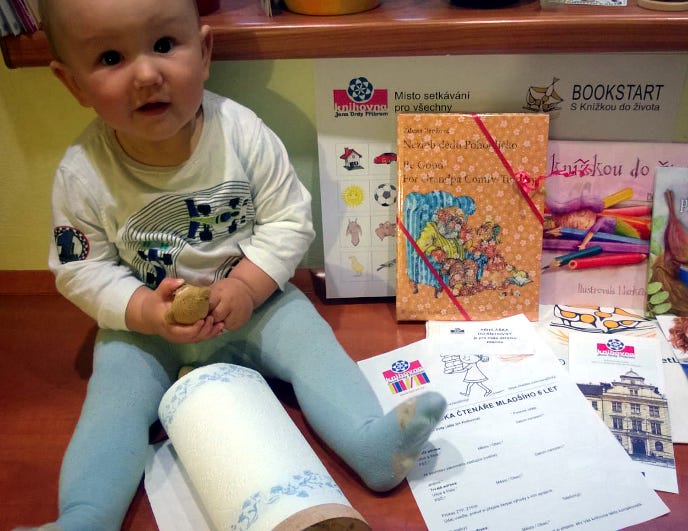 Ideální scénář z pohledu dítěte
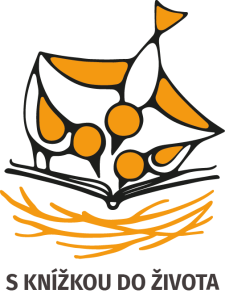 na vítání občánků či v knihovně dostane miminko dárkovou sadu (svou první knížku) a chodí s rodiči na setkání knihovny pro děti od cca 6 měsíců do 3 let 
v cca 3 letech dostane již batolátko další dárkovou sadu či knížku a chodí s rodiči na setkání knihovny pro děti od 3 do 6 let
v 6 letech dostane Knížku pro prvňáčka a protože už umí číst je pasováno na čtenáře
v dalších letech vesele navštěvuje knihovnu s rodiči, se školou, posléze samo, hrdě dobrovolničí v knihovně …
Metodické materiály a informace
elektronická konference Andersen – sledovat!!!
web – www.sknizkoudozivota.cz, facebook
e-newsletter – Zpravodaj S knížkou do života
Bulletin SKIP zvláštní číslo 1/2017, S knížkou do života – projekt Bookstart v českém prostředí
metodické příručky
Jak na projekt S knížkou do života (2018)
Nápady, náměty a scénáře na setkání rodičů a nejmenších čtenářů v knihovnách (2019)
regionální semináře
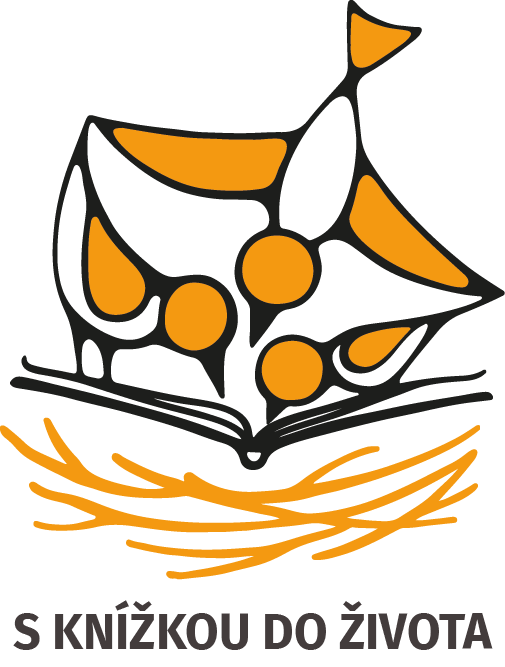 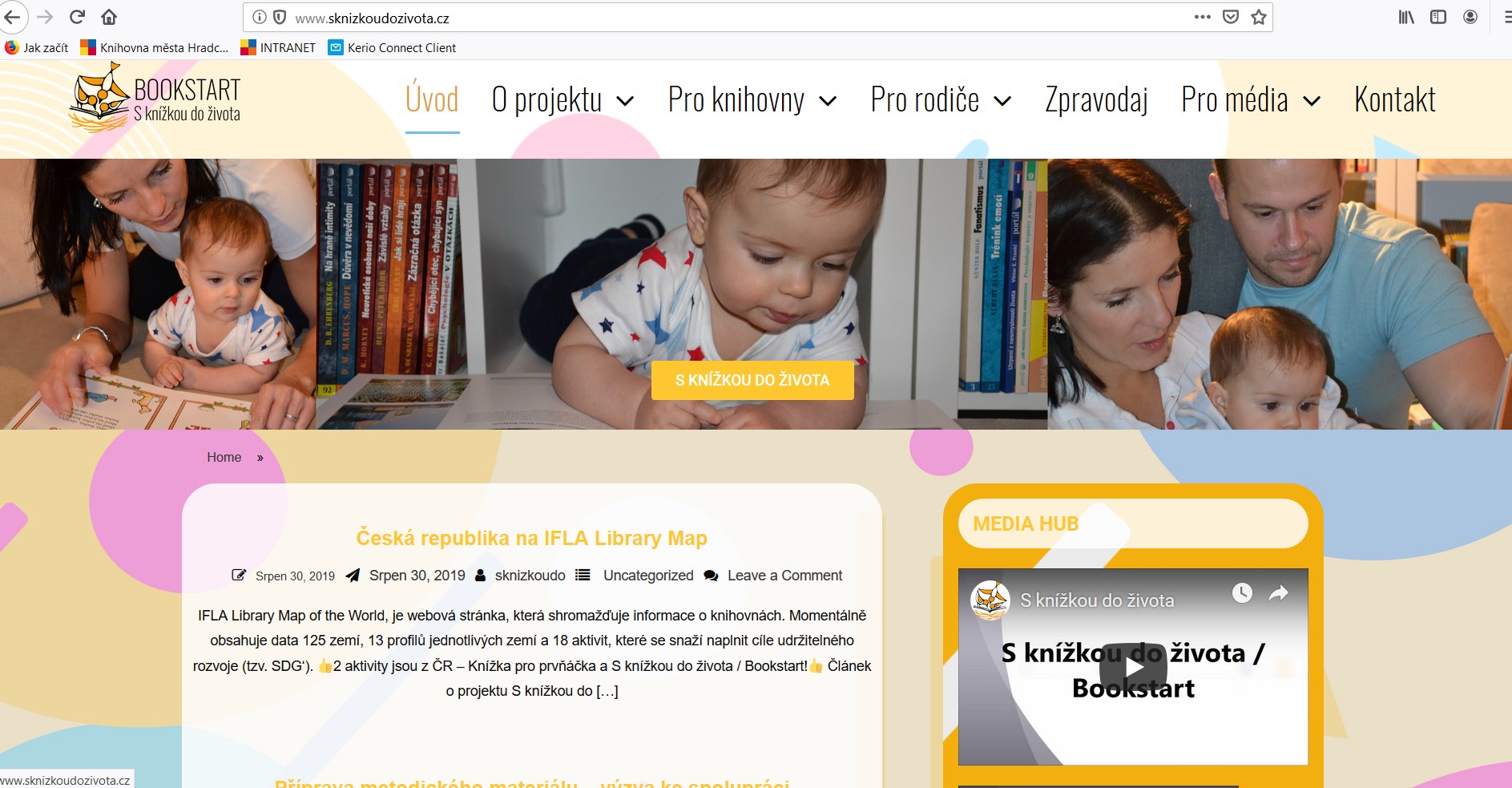 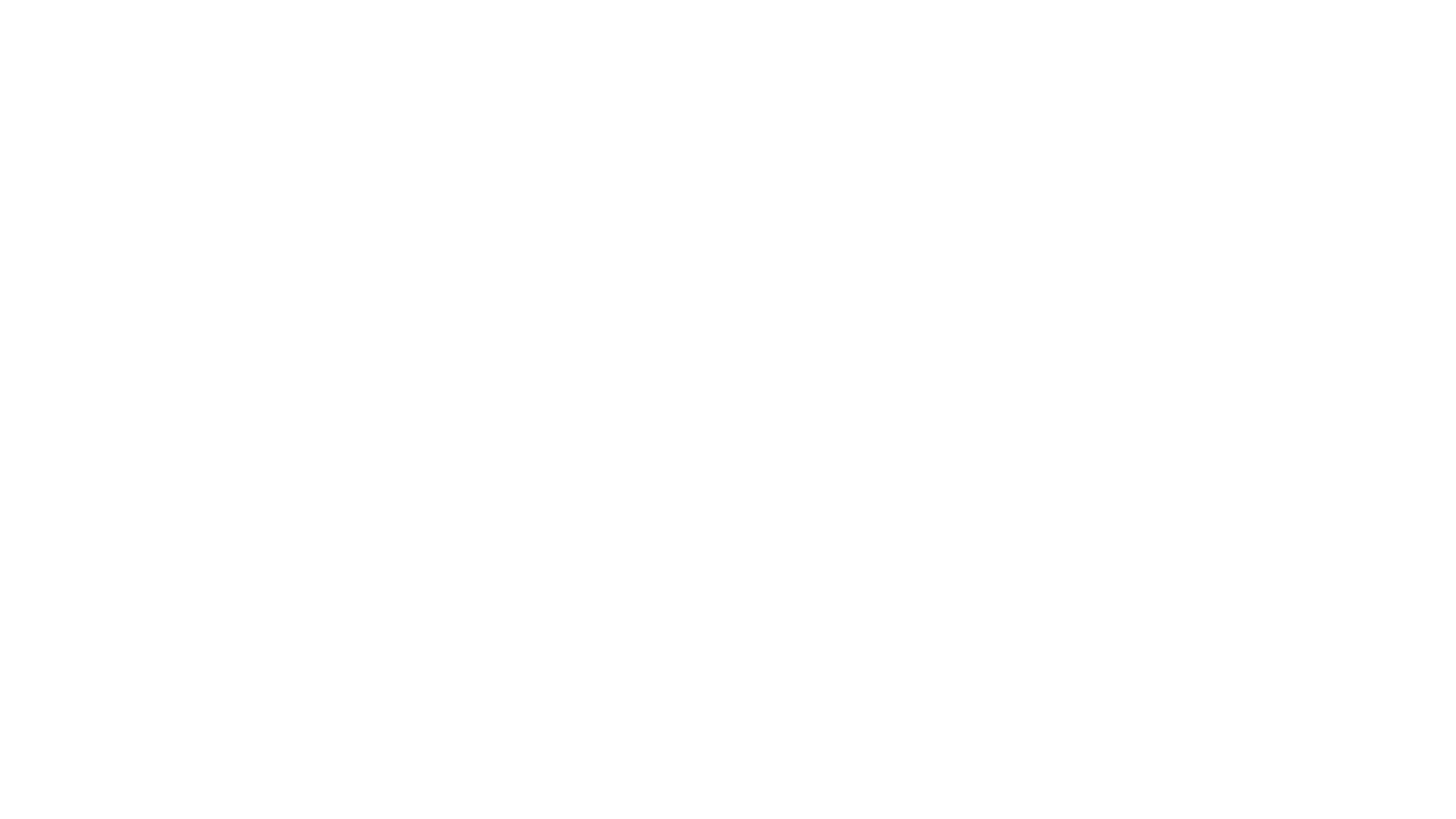 Nová metodická příručka
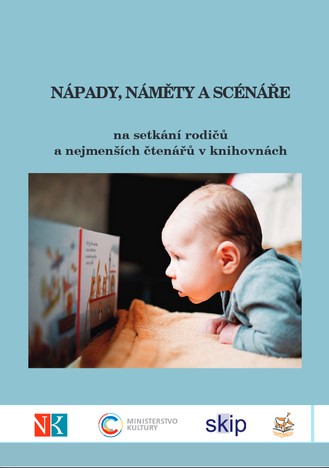 OBSAH
vývoj dítěte, témata, rituály, společné čtení, pohyb, zpívání, konkrétní scénáře programů, didaktické pomůcky a využití lekotéky, literatura

DISTRIBUCE
probíhá

PODĚKOVÁNÍ
knihovnám, které zaslali náměty a scénáře
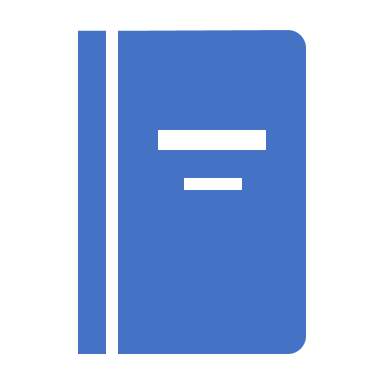 Obecné tipy k akcím knihovny
rituály (při zahájení, na závěr…)
obklopit děti kvalitními knihami a časopisy
umožnit dětem výběr
nabídnout útulné místo
umožnit prožít knihu různými způsoby
setkávat se pravidelně
číst, zpívat, rýmovat, hýbat se, měnit činnosti
vzdělávat rodiče a povídat si s nimi
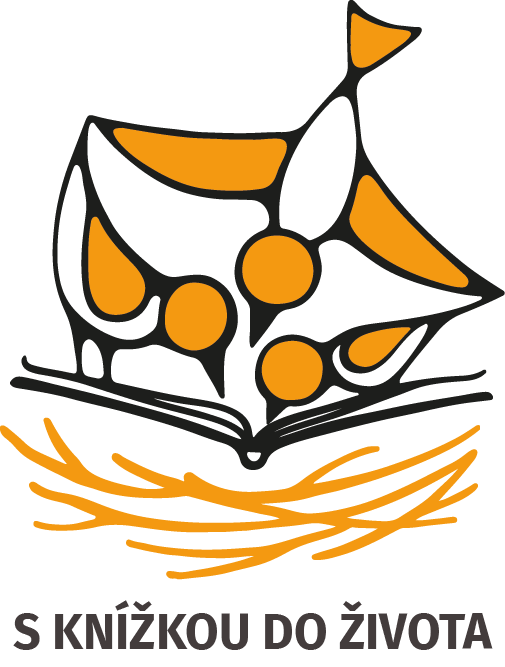 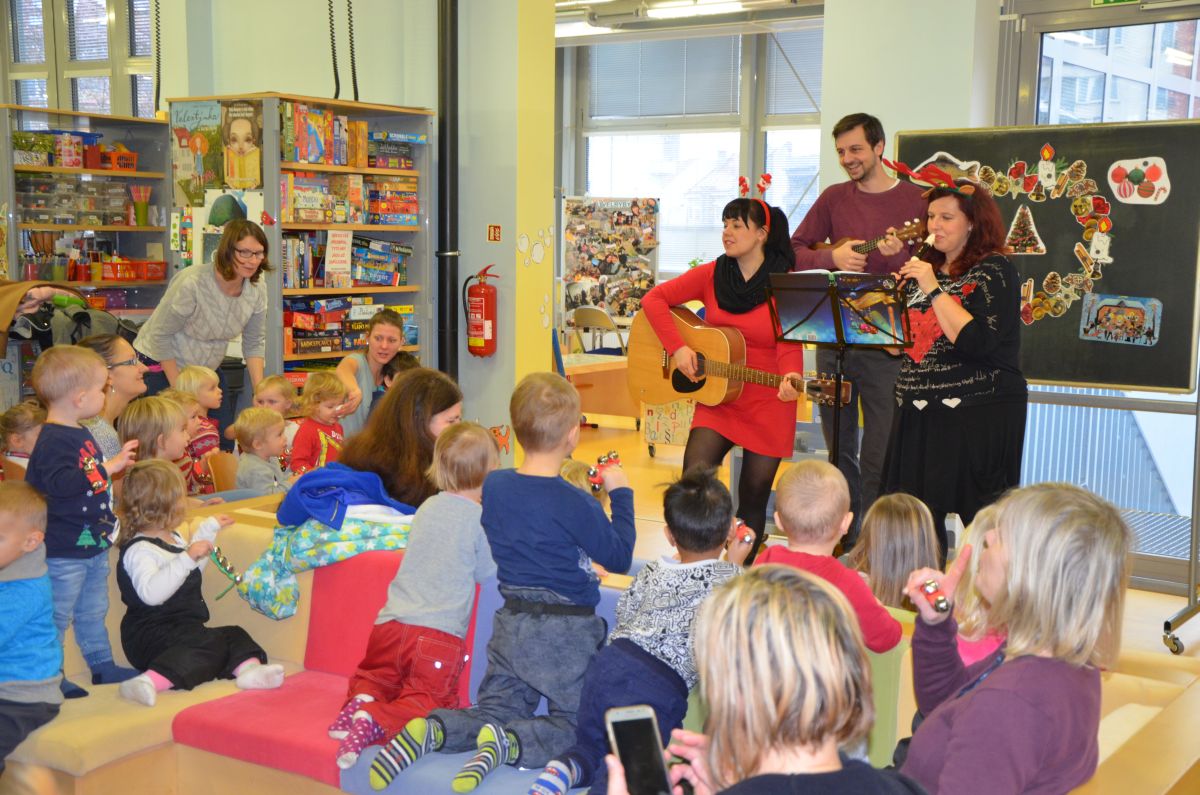 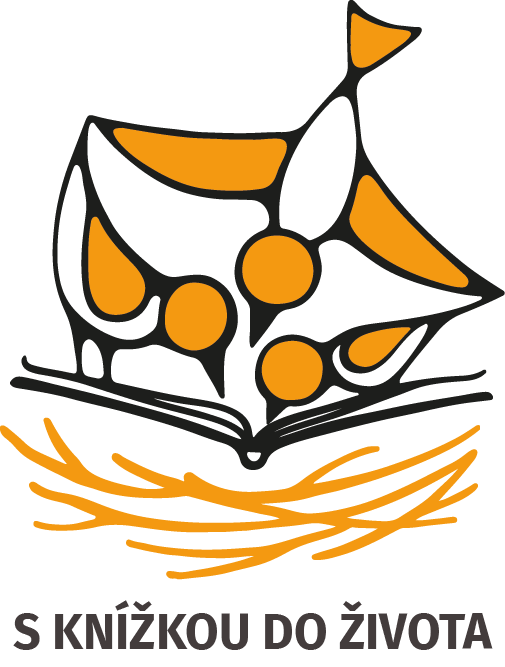 Výsledky dotazníku 2018
většina knihoven předává sety při vítání občánků (97) a v knihovně (41)
se sety spokojeno 94,3 % knihoven (připomínky k leporelu a obalu)
knihovny doplňovaly zázemí pro maminky, zřizovaly hrací koutky a dokupovaly pomůcky
nejužitečnější vzdělávání – příklady dobré praxe z jiných knihoven, zájem o metodiky a praktické workshopy

probíhá sběr dotazníku za rok 2019….
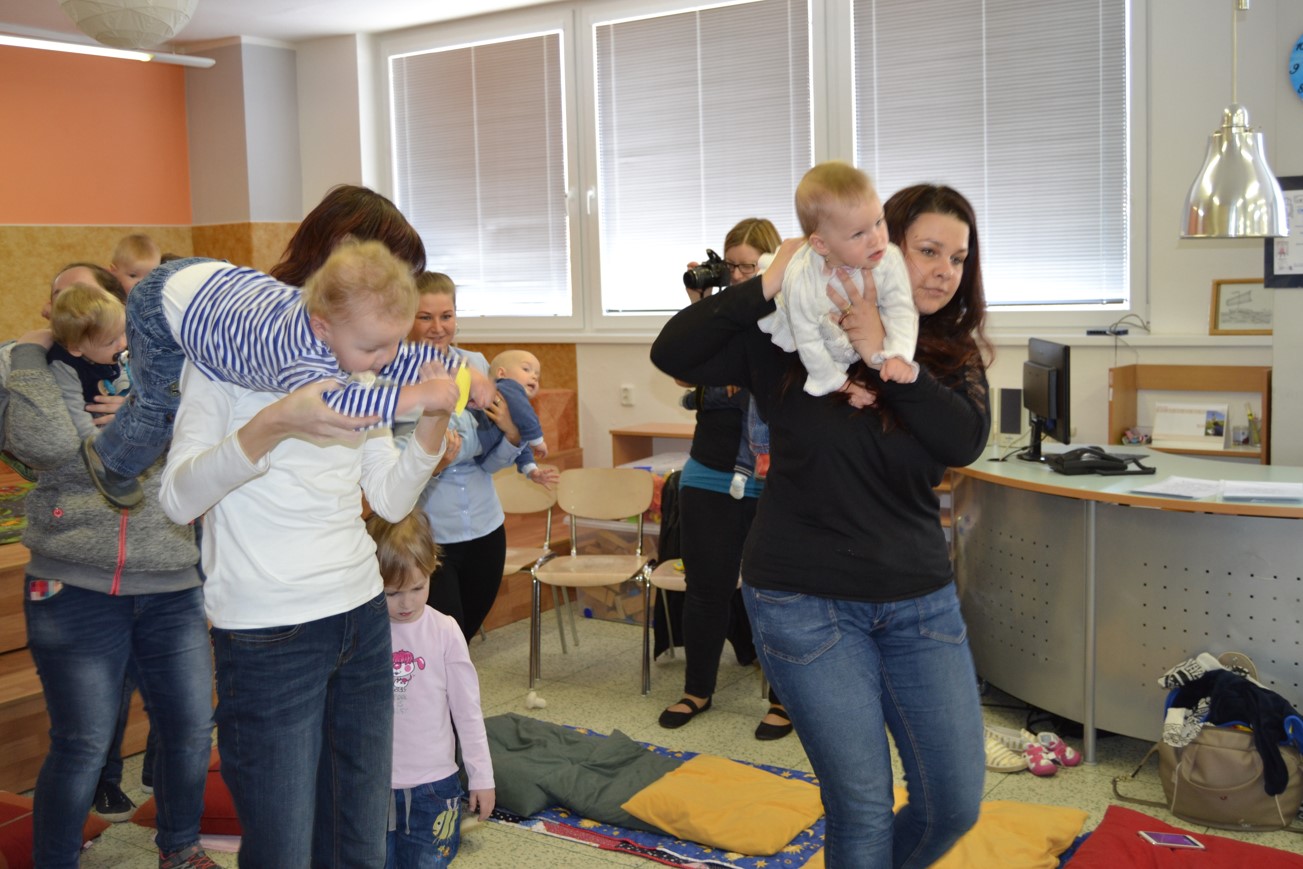 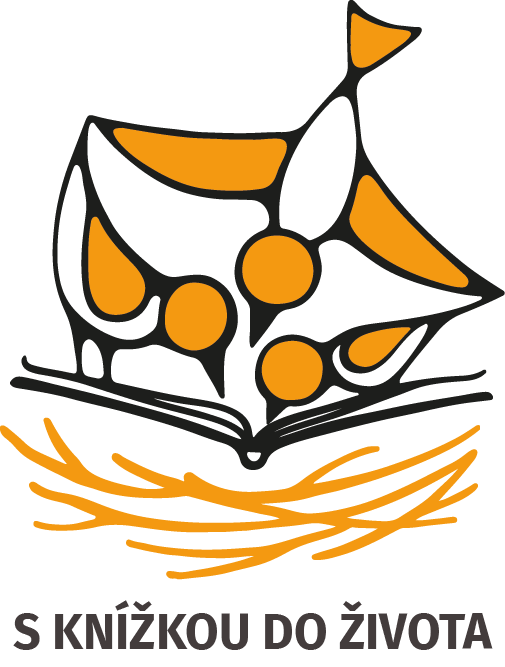 Problémy k řešení
finance, sponzoři, podpora státu
znalosti knihovníků z oblasti čtenářské pregramotnosti a obavy z práce s velmi malými dětmi
kapacita knihovníků pro zajištění pravidelných setkání v knihovně a jejich programu (kluby pro věkové skupiny 0-3 a následně 3-6) 
míchají se věkové skupiny dětí
udržitelnost projektu, evidence dětí, evaluace
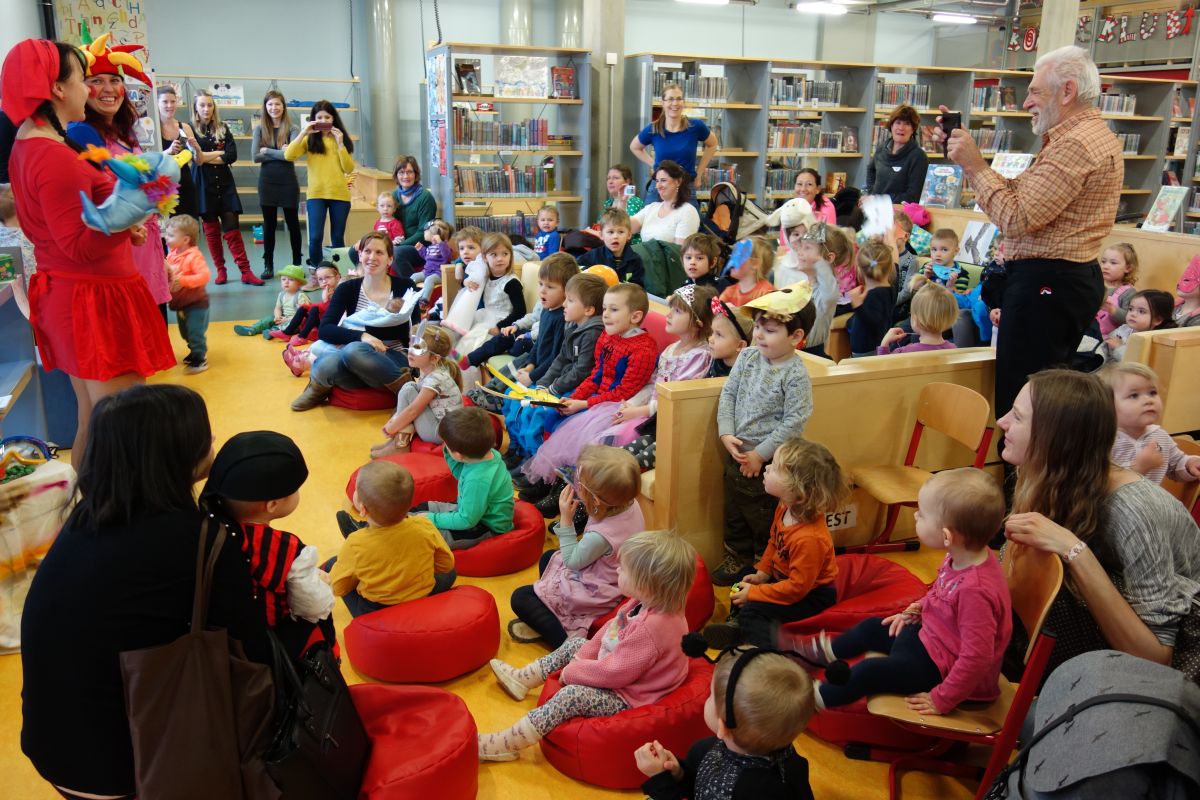 Jak to začalo - 0 – 120 – 150 – 190 - ?
Organizace a financování
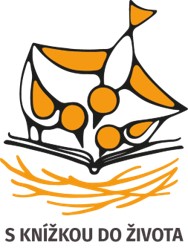 termíny, objednávky, distribuce
financování
úkoly a plány: propagace projektu, příprava setu pro tříleté, příprava nového setu pro miminka na další 3 roky, regionální semináře a workshopy, konference, hledání sponzorů/partnerů
pracovní skupina
Rok s Bookstartem
listopad 2019 – proběhla distribuce obj. setů
znovu od ledna 2020 – je možno doobjednat sety na aktuální rok do vyčerpání zásob
květen - červen 2020 – objednávky setů pro miminka a objednávky setů pro tříleté na rok 2021
říjen/listopad – distribuce setů
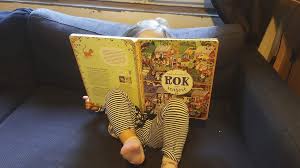 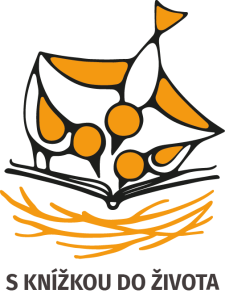 Financování projektu
2018 – dárkové sady vytištěny za pomoci nakl. TRITON a sponzorů + financí ze SKIP ČR, metodická příručka hrazena z grantu MKČR 2018, sety zdarma

2019 – dárkové sady hrazeny knihovnami či zřizovateli, hledají se sponzoři i státní podpora  - např. konference v Senátu („Hrozí našim dětem digitální demence?“), MKČR platí vydání metodické příručky

2020 – dárkové sady na další rok opět hrazeny knihovnami či jejich zřizovateli, partner spol. EMBA, novou metodickou příručku opět zaplatí MKČR
Propagace
proběhl křest setů na rok 2020 v Národní knihovně viz fejeton Romana Giebische
chystá se např. článek do čas. Naše rodina, Veřejná správa
každá propagace vítána
Knižní sada pro miminka 2020
Předčítánky – leporelo (ilustr. M. Vydrová)
kalendář – metodika pro rodiče (ilustr. M. Vydrová)
seznam knížek ke společnému čtení
kartička audiotéky pro stažení audioknížky
poukázka na registraci do knihovny zdarma, pozvánka na první setkání v knihovně
kufřík
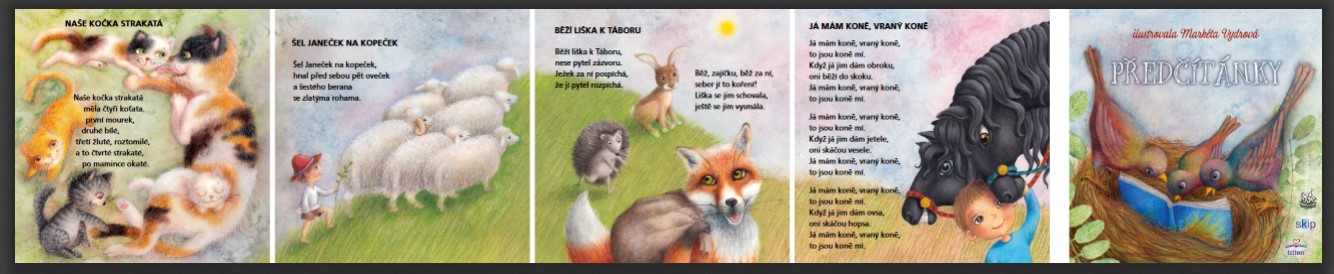 Knižní sada pro miminka 2020
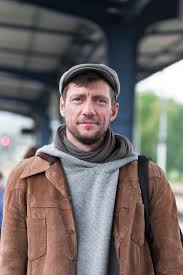 Nový set pro miminka 2021-2023
autorské leporelo – osloven Radek Malý
kalendář/metodika pro rodiče bude ponechána
kartička audiotéky
seznam literatury – proběhne aktualizace 
kufříky
Sada pro tříleté děti
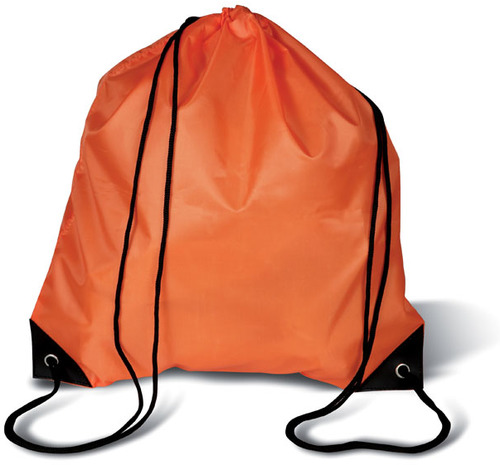 OBSAH
ilustrovaná pohádková knížka
doporučené knížky (seznam podle témat) 
komiksový sešit ve spolupráci s nakl. CREW
obal – baťůžek

FINANCE
cena setu: 80 Kč
Pracovní skupina
Roman Geibisch a SKIP /hledání partnerů
Z. Houšková /výkonný stroj, osobní konzultace
M. Sábelová, H. Dlouhá a KMO /web a facebook, distribuce doobjednávek, seznamy
B. Tauberová – Sedlčany /odborné konzultace
D. Divínová – Vsetín /ekonom. poradenství aj.
K. Hubertová a B. Čižinská a KMHK /objednávky, zakázky aj.
KJM Brno/metodika, seznamy
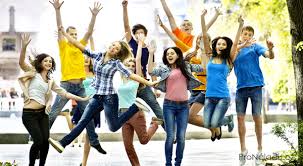 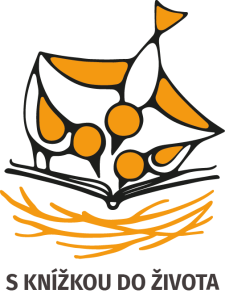 Kontakty
www.sknizkoudozivota
https://cs-cz.facebook.com/sknizkoudozivota/

Roman Giebisch, roman.giebisch@nkp.cz
Zlata Houšková, zlata.houskova@gmail.com
KMO – web, fcb, zpravodaj, dlouha.kmo@gmail.com
KMHK, objednavkybookstart@knihovnahk.cz
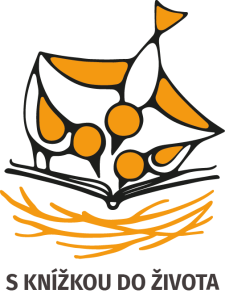 Osobní poznámka
Proč mi projekt s Knížkou do života dává smysl?

Je přesně tím, co mi v naší knihovně chybělo.
Míří přímo k jádru pudla - tedy ke čtení.
Mám pocit, že můžeme pro změnu opravdu něco ovlivnit.
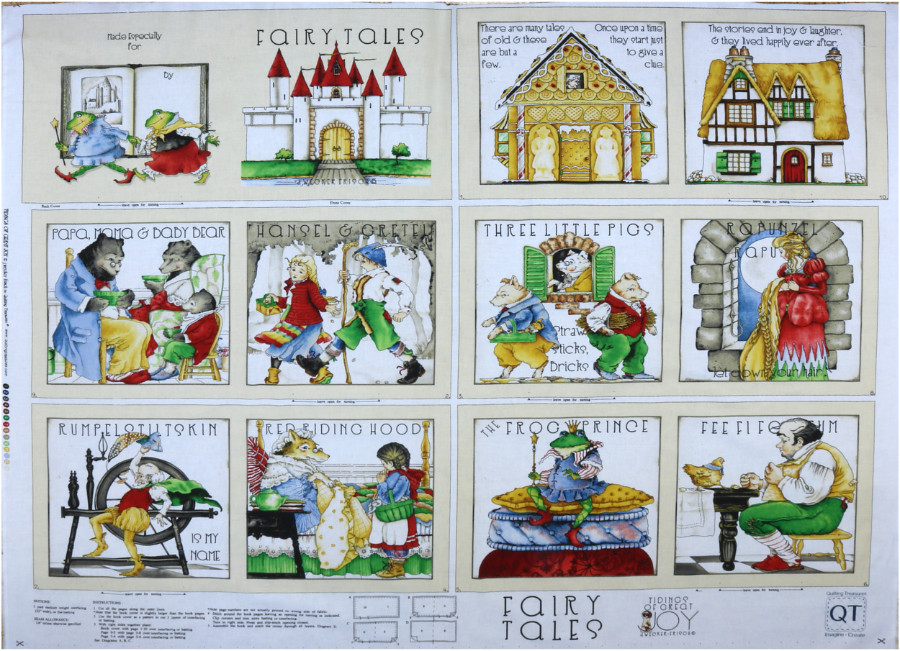 Bude pohádka?
V naší republice se ročně narodí asi 114 000 miminek, každé si zaslouží svou první knížku.

Dostane ji od knihovny? 

Záleží na nás/na Vás!









Zdroj obrázku:  https://www.ceskypatchwork.cz/produkt/pohadkova-knizka-90x110cm/
Miminkům a knihovnám zdar!